Methadone Scenario 4
Based on Stigma & Trust Findings 
from the 
Peer Engagement and Evaluation Project (PEEP)
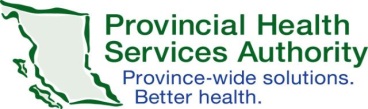 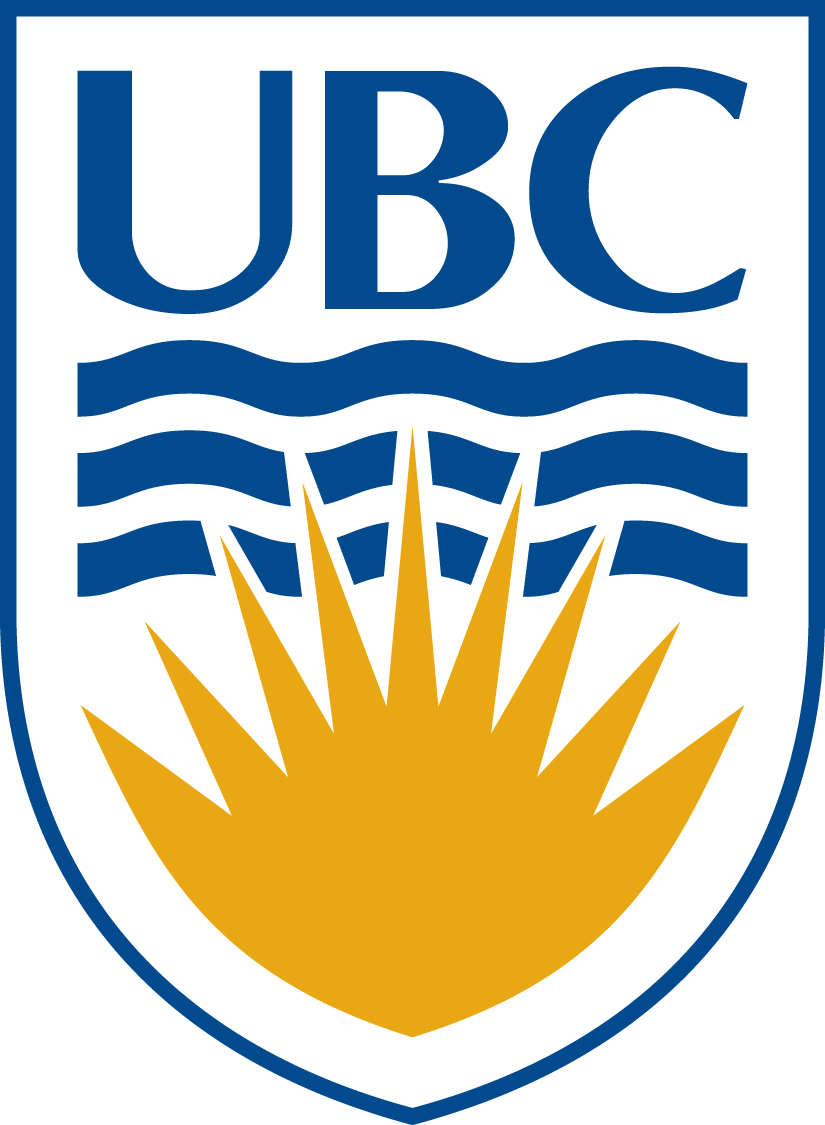 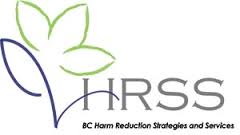 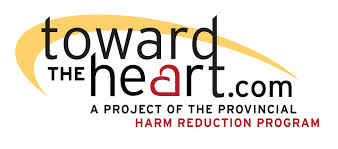 This Scenario comes from the Lived Experience of People Who Use Drugs
“ Doctors give you false information …let’s say you’ve been on Morphine for 10 years for chronic pain issues …some doctors will try and get you to go on Methadone when Methadone does not work for pain, not for a lot of people.” 
– Male, Interior Health Authority

“I wouldn’t …have much to do with the street scene if the doctor gave me the pain killers that the street scene does…” 
– Female, Interior Health Authority
 
“I got stuck in Vancouver once when I lived in Abbotsford and I have back issues and so I had some severe sciatic pain. I walked in the …front door of [hospital name] [and they] …Immediately gave me something for pain and prescribed Percocets for me, which is what I can take because I’m allergic to other things and was no problem” 
– Female, Interior Health Authority
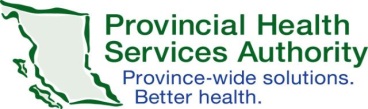 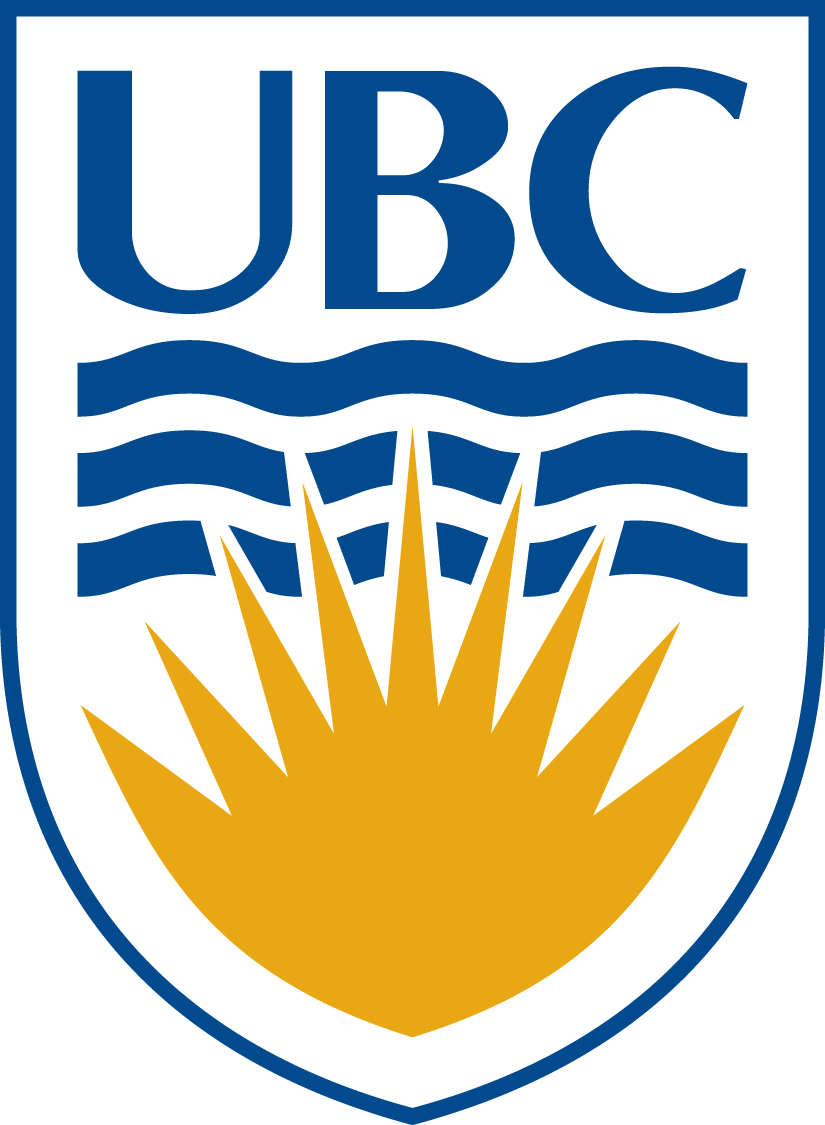 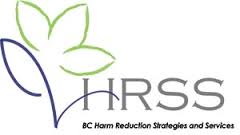 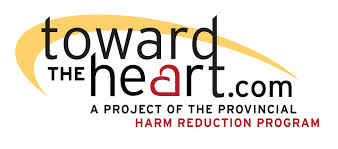 Discussion: Behaviours
How did the staff member or Peer’s behaviour positively or negatively affect the situation?
What might have motivated each person to behave the way they did?
What are the possible outcomes of each person’s behaviours?
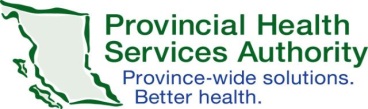 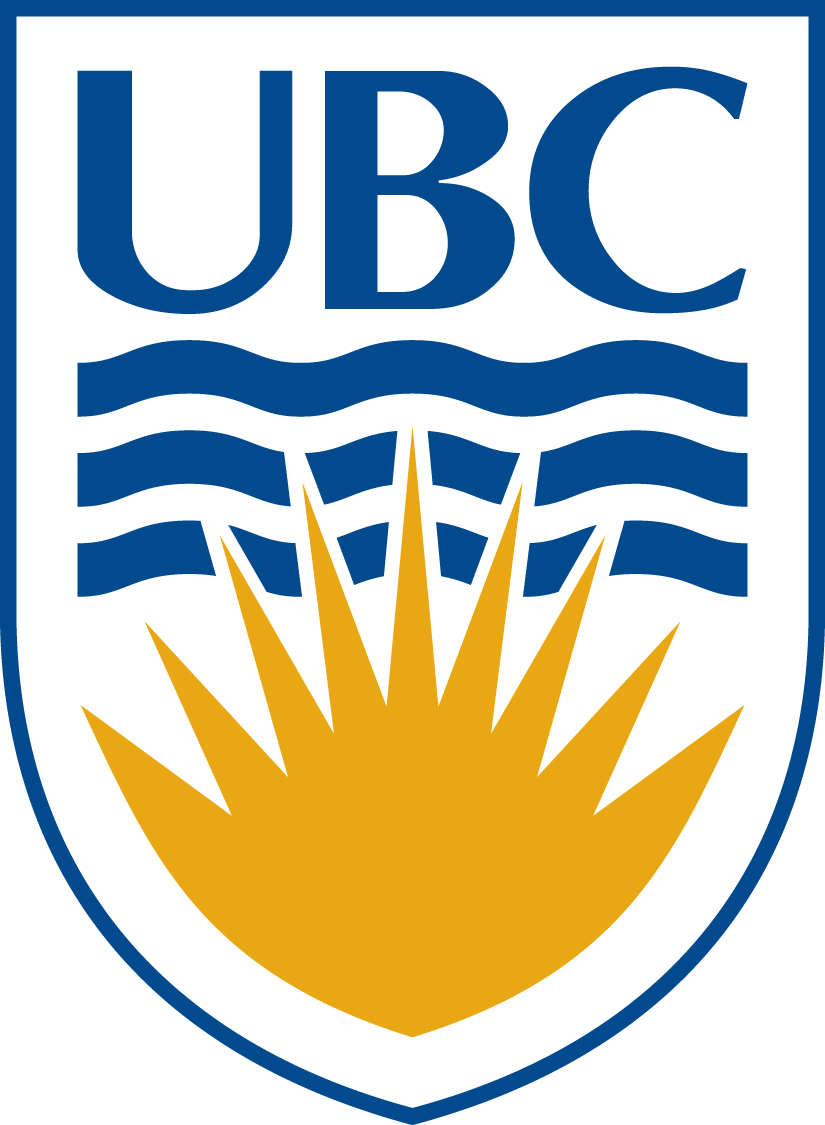 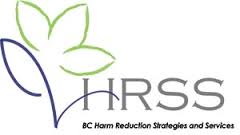 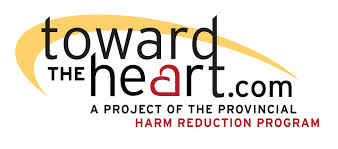 Discussion: The Service
How did the design of the Harm Reduction Service positively or negatively affect the outcome of the situation?
Why might the service be set up that way?
What are some possible outcomes of the way the service was set up?
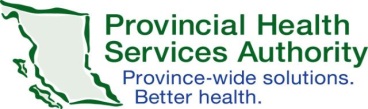 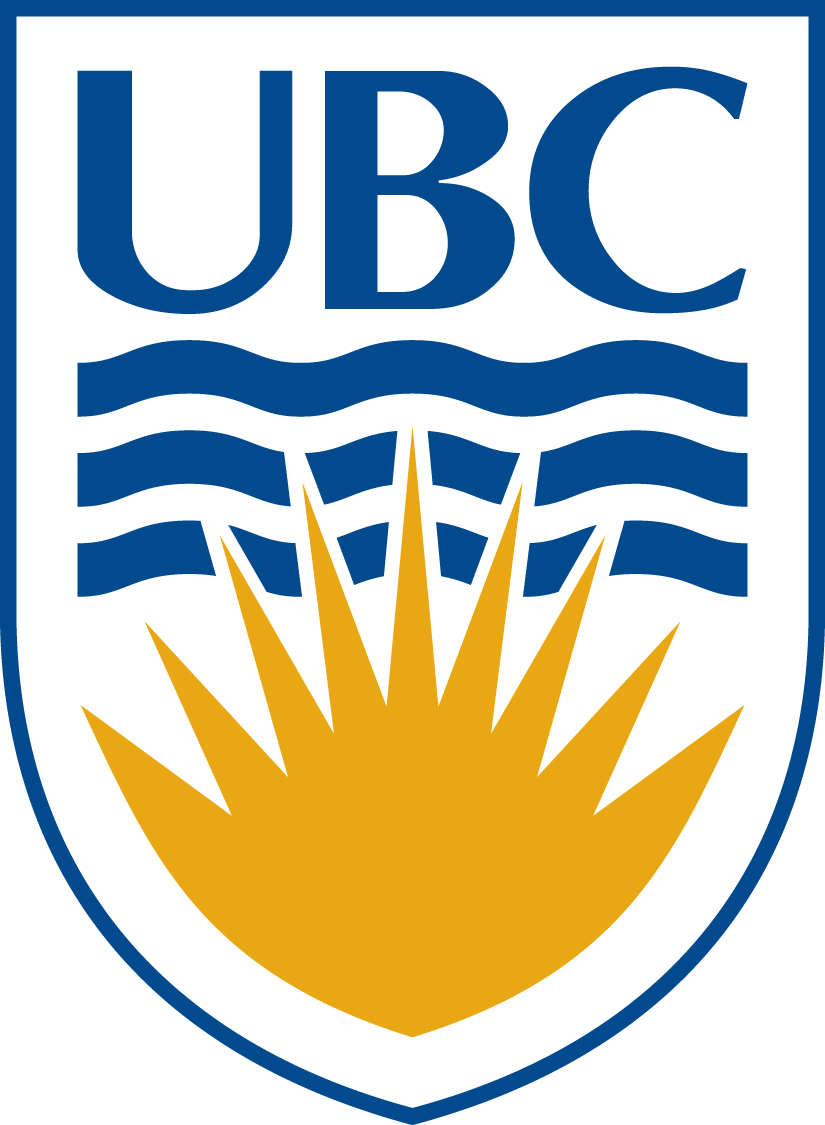 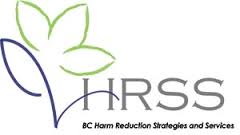 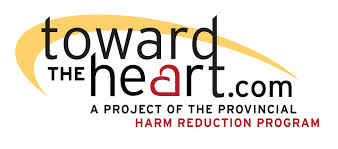 Discussion: The Role of Stigma
Stigma: Strong disapproval and negative judgements toward people who use drugs 

How might stigma contribute to negative outcomes? Consider:
Internal stigma
Stigma in relationships
Stigma in organizations (institutions, government, society)
Stigma in how people communicate
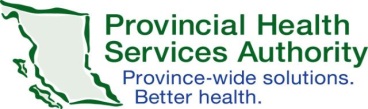 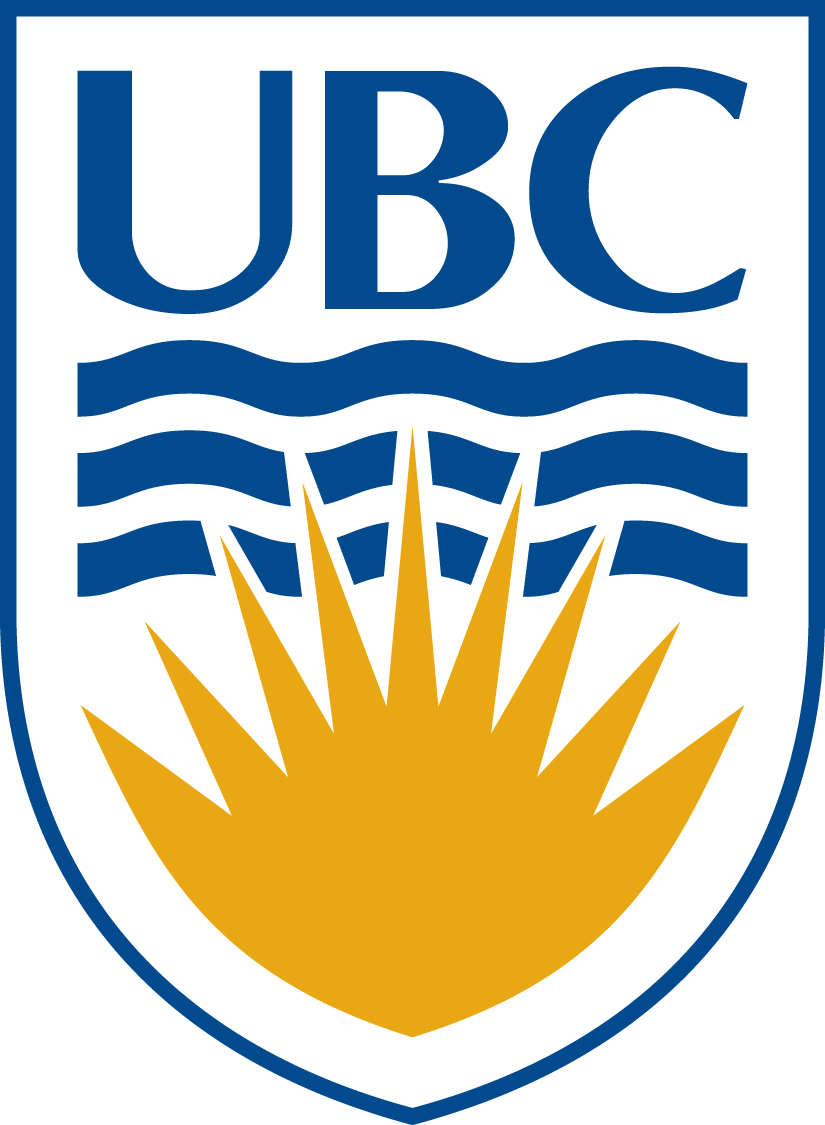 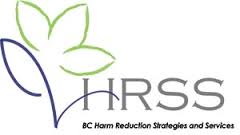 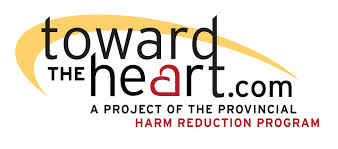 Summary: Options & Opportunities
How might service providers contribute to improving the outcome of the situation? 

What could leaders and management change to produce a positive outcome?

How could Peers participate in producing a better outcome to situations like this?
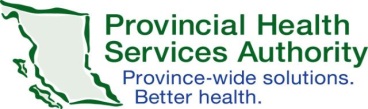 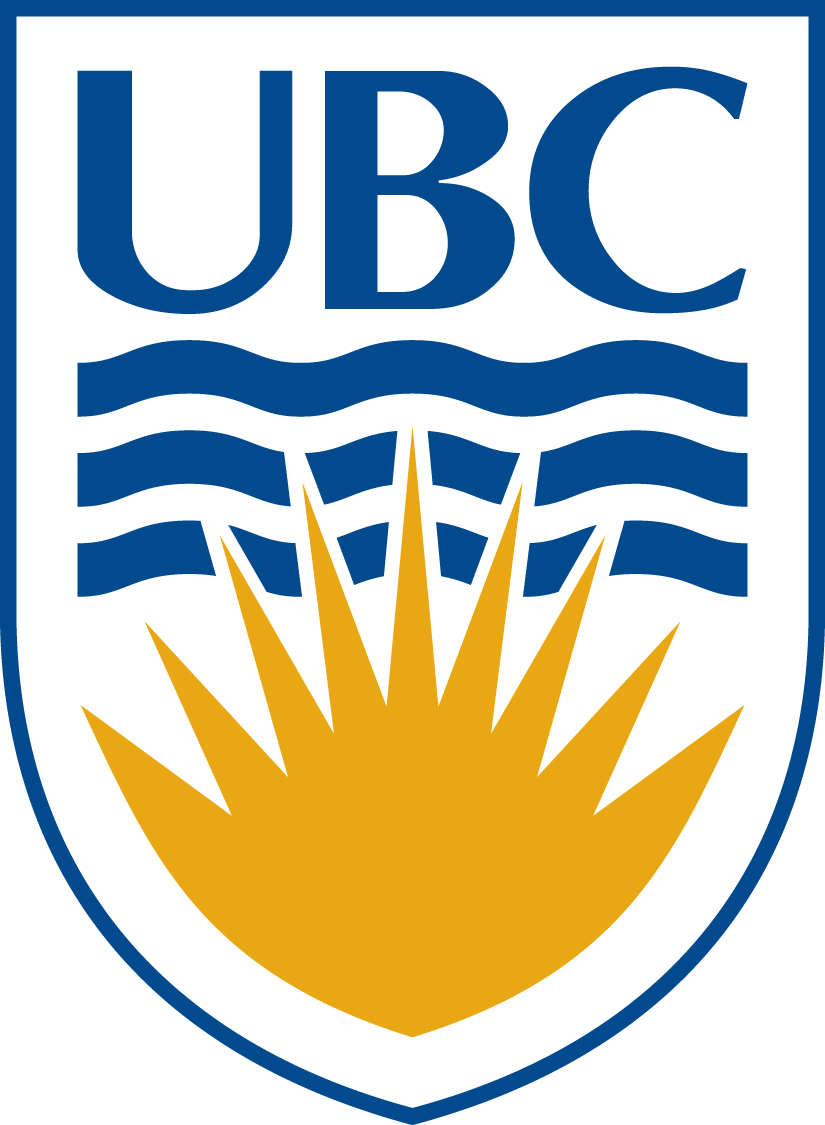 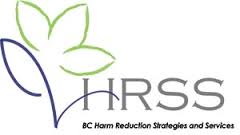 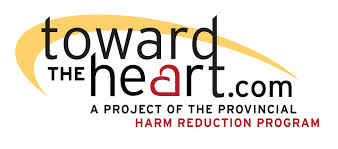 [Speaker Notes: Methadone providers and prescribers have an opportunity to:
Invite Peer to participate in planning approaches to complex methadone management
Consider how inadequate pain management impacts illicit drug use 
Consider how opioid dependence affects response to opioid analgesics, such as methadone

Leaders and management have an opportunity to:
Increase access to non-pharmaceutical pain treatments 
Provide opportunities for integrated healthcare teams
Consider the impact of prescribing guidelines on illicit drug use and associated risks

Peers have an opportunity to:
Connect with Peer run organizations and their communities to improve access to effective treatments
Provide feedback to their Methadone prescribers about the impact of policies and processes
Participate in educational services for health care providers about Methadone management and other complex care issues for people who use drugs.]